ЛЕТО
Летнее утро.Лето – это пора, когда природа просыпается рано. Летнее утро – удивительное. Высоко в небе плывут лёгкие облачка, воздух чист и свеж, он напоен ароматами трав…                                                                             Ирис Ревю Лето )
Хорошо летом! Золотые лучи солнца щедро льются на землю, раскрашивая её яркими, сочными красками.
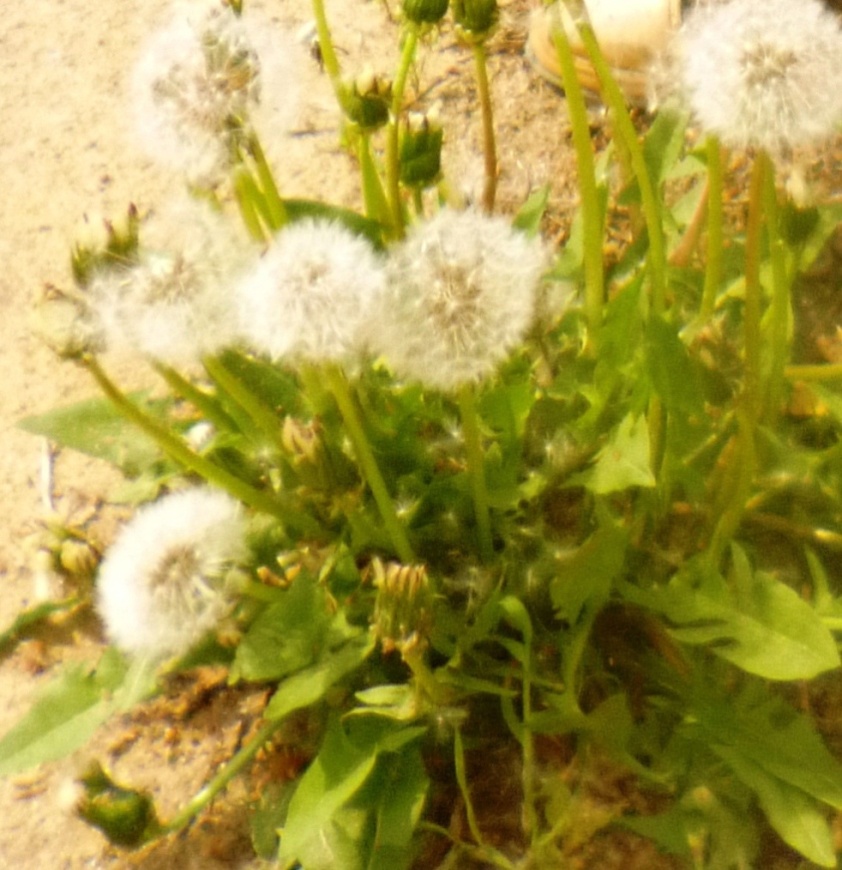 КРУГЛЫЙ ГОД. ИЮНЬПришел июнь. "Июнь! Июнь!" -В саду щебечут птицы.На одуванчик только дунь -И весь он разлетится.Самуил Маршак
В садах поспевают фрукты:  вишни, абрикосы,  яблоки, груши, сливы.  В огородах овощи: огурцы, перец, лук, морковь…
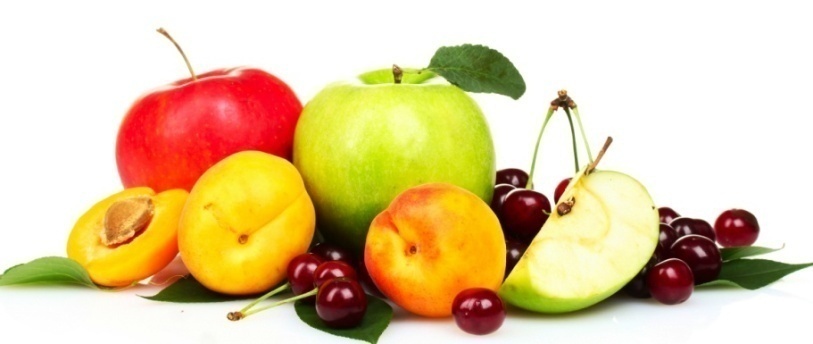 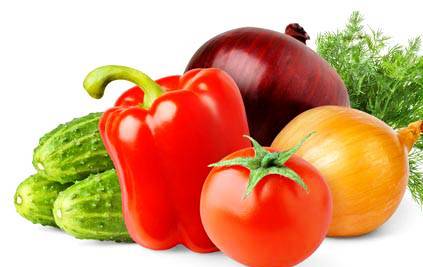 [Speaker Notes: огородах]
Лето –отличный оздоровительный период. Время походов, катания на велосипедах, самокатах, роликах, купания в речке, в море.
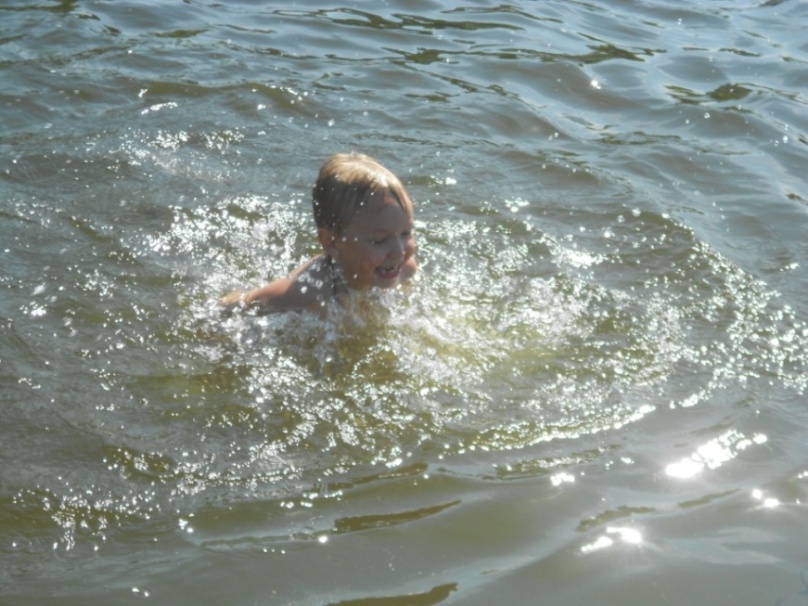 Лето – пора развлечений. Взрослые и дети с удовольствием посещают городские парки, катаются на аттракционах.
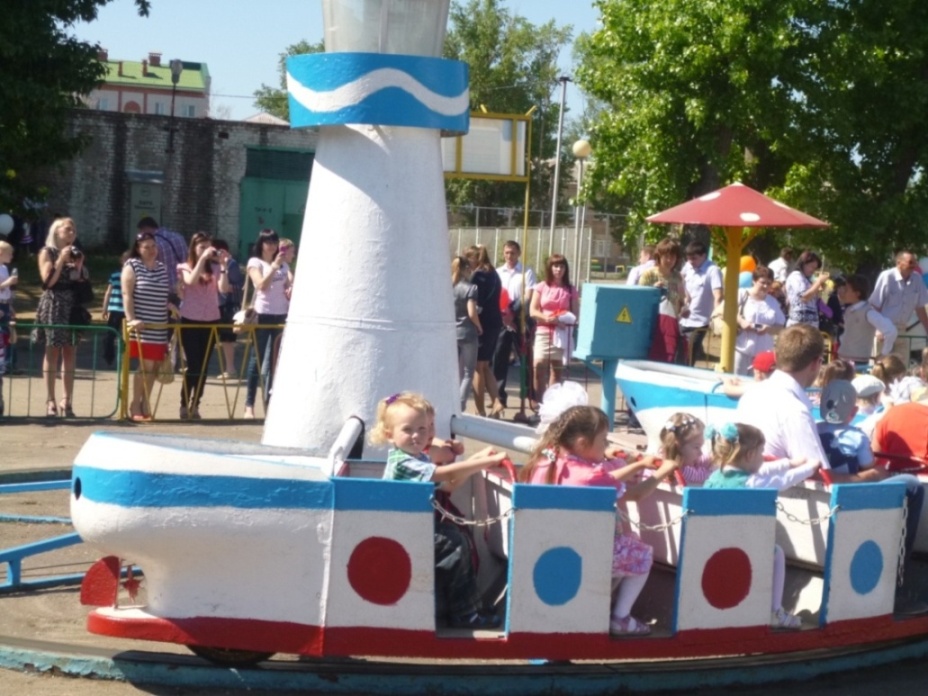 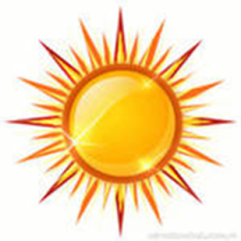 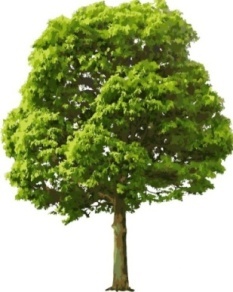 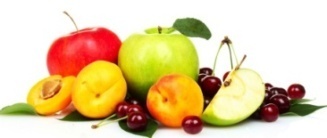 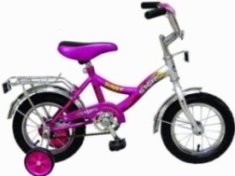 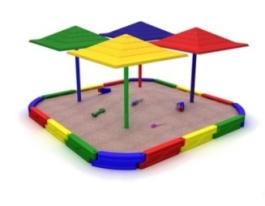 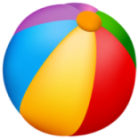 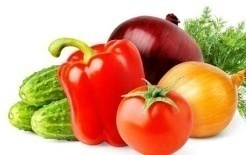 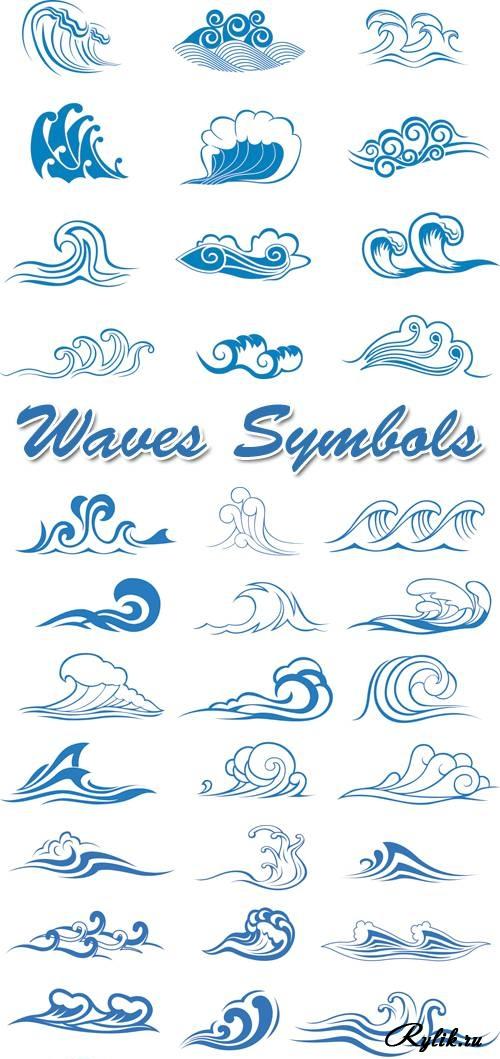 Наступило лето! Солнце светит ярко.  На  деревьях пышная зелёная листва. Летом поспевают овощи, фрукты и ягоды. Дети играют с мячом, катаются на велосипедах, строят замки из песка, купаются в речке.